YWV OB総会2022活動実績（報告）
2022年10月22日
ＯＢ総会参加者数
ＯＢ会員数
期別部員数
全般
2022年度報告（21/10/1～22/9/30)
・10/23総会（完全オンライン）、
・63回山行はコロナで自粛。５月に２年ぶりに陣馬山で大集結
・会報は予定通り発行、メルマガも簡素化・標準化
・苗名小屋アクセスの改善工事実施、１～３月・夏小屋整備
・HP更新（Word　Press）し、コンテンツ、運用の検討推進
・部史編纂は現役データ収集など継続推進
・現役とはコロナで限定的コミュニケ。OB会からテント寄付実施
総務委員会２２報告
2022年度報告（2021年10月1日～2022年9月30日）
メルマガ発行　毎月発行　各委員長による原稿アップロード
現役への支援　テント2張りの寄付、夏合宿壮行会は中止
ホームページがワードプレスに代わった為、操作が簡単になり、会則、各種議事録がタイムリーにアップロードできるようになった。文書最新版管理とし、会員HPに正式版とし、PDFを収納し、役員HPにワードなどの将来の変更の為、ファイルを収納する。
名簿システムの維持管理（タイムリーな更新）
OB山行委員会
2022年度報告（21/10/1～22/9/30)

X　第63回  1月　コロナで中止　
〇 第64回　5/21陣馬山（32人参加）
　　　　　　　・感染対策、複数ルートで実施
△ 第65回　10/15 大山（予定）
OB小屋委員会(1/2)
2022年度報告（21/10/1～22/9/30)
◇10/9~11 キノコ狩り　諸角夫妻　安藤　榎本　竹村　小口
◆11/6~8 　小屋締め　佐木 鈴木 榎本 竹村 西田 白木 村石 河辺 松本 笹倉
　　　　　　　　　　　　　　　 現役15人(3年3人　2年10人　1年2人）
◇年末年始 　　石川さん息子さんと小屋入り　
◆1/14~16 　#1雪下し　安藤　竹村 (現役10人）水内 金ほか
◆2/11~13　 #2-1 雪下し　安藤　竹村 小口 西田 武藤 石垣 梅田
　 2/16~19 　#2-2 雪下し(現役11人)　　
◆3/19~21   ＃３雪下し  安藤 竹村 小口
◆5/2~4       小屋明け   安藤　榎本　竹村　小口　松本
◇5/28~29    山菜取り（8人参加、諸角さん～）
◇6/4~5       小屋散策（笹ヶ峰　ドイツトウヒ森　仙人池）小口　西田+1
◆6/26~27    小屋整備（ガスボンベなど）松本
◆7/15~17    アクセス道路工事打合せ(和信建設)　竹村　小口　西田
◆9/13          汲み取り作業終了（頚南清掃社）
◇9/17~19    小屋散策
◇10/8~10  キノコ狩り　整備補修：安藤　竹村　小口　松本　渡辺
◆11/5~6（予）    小屋閉め
OB小屋委員会（2/2）
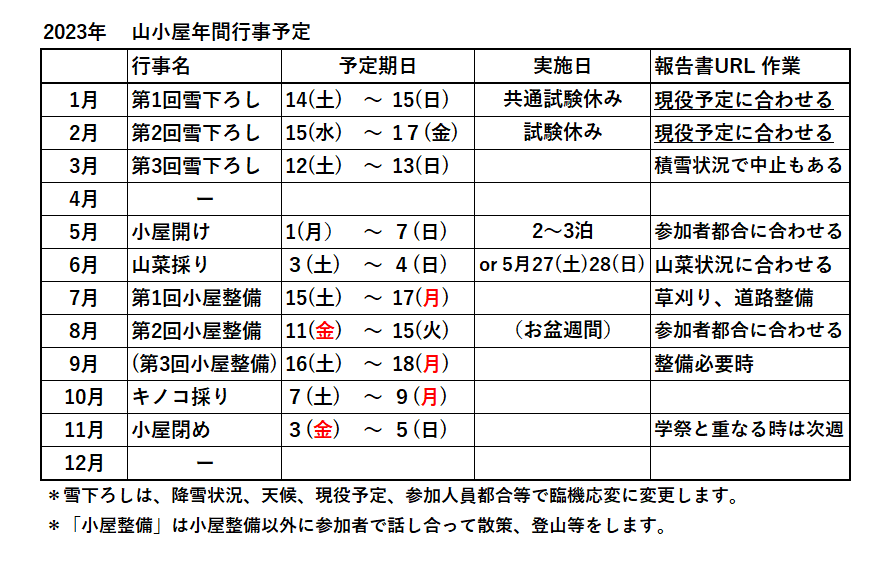 編集委員会
2022年度報告（21/10/1～22/9/30)

◆79号（12/4発行 20頁) 
　　総会報告　OB会員近況報告　山行予定・案内　小屋便り　現役報告
　　（63中山主将） 

◆80号（4/16発行 12頁）
　  役員会報告　　小屋便り　山行案内　新ＨＰ(Word Press)紹介　現役報告　　
　　（64若林新主将）　

◆81号（9/10発行  20頁）
　 OB総会案内  山行報告・案内　小屋便り　自由投稿＊４　会費納入お願い　
　　他
ホームページ委員会
2022年度報告（21/10/1～22/9/30)

・Word　Press新規導入
（一般公開用、会員用（共通パスワード）、役員用（個別パスワード））

・一般公開用：YWVOB会活動、HP更新内容の周知

・会員用：OB山行、小屋利用状況の共有
　　　　　　　会員の便り　等　　　　　

・役員用：各委員会の資料共有、議事録等
　　　　　　　メルマガ編集活用
部史編纂委員会
2022年度報告（21/10/1～22/9/30)
・歴史館充実
　　＊既掲載情報の内容チェック
　　＊個人情報に該当するもののマスキング
・ＯＢ会内での利用方法周知進展
・現役とのコミュニケはコロナで検討中
役員会
2022年度報告（21/10/1～22/9/30) 

(第1回) 1/29(土)　オンライン（参加24人、現役6人）
　　　小屋除雪作業規程検討　名簿管理検討　新HP導入
(第2回) 4/23(土) ハイブリッド(参加21<リアル6人> 現役2人）
　　　小屋補助規程　小屋法的問題整理　各員会規程棚卸
　　　現役コミュニケ深化　
(第3回）7/9(土) 　ハイブリッド（参加21<内リアル6>、現役3）
　　　小屋補助規程　小屋アクセス道路工事　現役テント支援
　　　各員会規程棚卸　HP開発報告・百名山達成者掲載など　　
(第4回）9/24(土)   完全オンライン21+現役7　　（計28人）
　　　総会関係ほか
以上
YWV OB総会2023活動計画　（審議）
2022年10月22日
全般
2023年度計画（22/10/1～23/9/30)
　・ウイズコロナ山行あり方（安全確保、多様化）
　・山小屋の課題（楽しみ方、保守・運営、現役ニーズ）
　・HP活用と情宣活動
　・サーバ管理整理（オペ権限者、監査機能など）
　・ウイズコロナでの現役の活動サポート（支援）
　・名簿管理再考
　・期別幹事コミュニケ深化、新役員募集、役員新担当促進　　
　（いろいろやってみる！）
　・OB会業務の簡素化、マニュアル化
　・OB会予算、準備金の使い方議論（後述）
年数
期
総務委員会23計画
2023年計画（2022年10月1日～2023年9月30日）
将来に向けた作業簡略化、作業の見える化推進
HPを利用した文書管理システムの確立
現役支援、関係深化
マニュアルの整備
名簿システムの再整備
OB山行委員会
2023年度計画（22/10/1～23/9/30)

・第66回　1月２１日(土) 　 高水山 A ：三山,★☆ Ｂ：二山　★ 
・第67回 ５月２０日(土) 　 石老山　★☆ 
・第68回 １０月１４日(土)　A 金峰山★☆B 国師岳,奥千丈★   
                                     （大弛峠起点）

 ◇ウェイズコロナでの山行検討、委員募集
OB小屋委員会
2023年度計画（22/10/1～23/9/30)

　・定例小屋行事
　　10月キノコ採り、11月小屋締、1~3雪下し、5小屋明け
　・小屋整備・保守
　　費用補助　将来リスク対策　
　・小屋委員会運営（保守参加運営　現役コミュニケ）
　・岡田さん、現地とのコミュニケ深化
　・今後の小屋の活用？＝＞予算、保守・・・
編集委員会
2023年度計画（22/10/1～23/9/30) 

◇ 82号～84号発行 

　＜今年のテーマ＞
　　会員が「見たい、読みたい」と思う会報を
　　めざして！
ホームページ委員会
202３年度計画（2２/10/1～2３/9/30)

・HPの利用促進（継続）
　（一般公開用）YWVOB会活動、HP更新内容の周知
　（会員用）　　OB山行、小屋利用状況の共有、会員の便り
　　　　　　　　　　（１００名山）等会員、各委員会からの投稿促進　　　　
　（役員用）　　各委員会の資料共有、議事録等、メルマガ編集活用

・旧HPからのコンテンツ移行検討

・その他（現役HPとの連携）
役員会
2023年度計画（22/10/1～23/9/30)

(開催予定)①2023-1-7    ②4/22
               ③7/8            ④9/23 
　　　　　　　(いずれも土曜日、リアルかZOOMかハイブリッドか)

・ウイズコロナ下での役員会運営活性化検討
・期別幹事体制整備
・若手役員拡大、役員新担当促進
・現役活動支援、コミュニケ深化
・業務標準化、マニュアル化推進　他
以上